Gewinnen Sie Neukunden
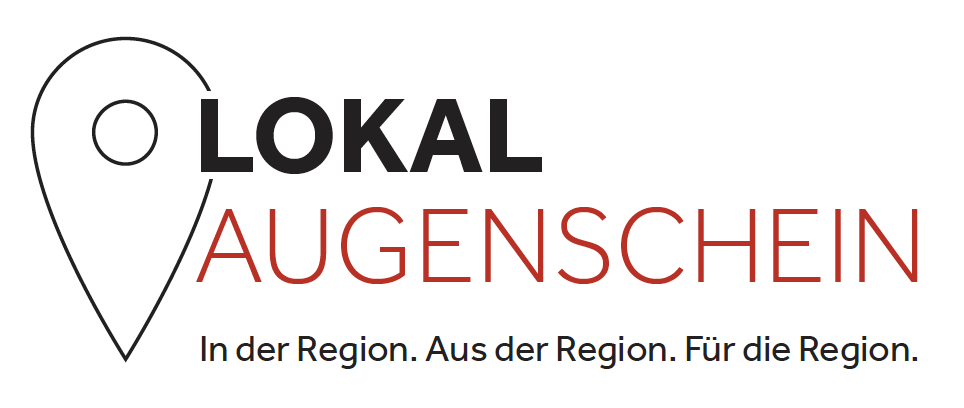 [Speaker Notes: Wir müssen 1 2 3 4 sein. Jeder verkauft das goldene Ei aber wir müssen uns mit unseren Leistungen immer unter Beweis bringen.]
Die Kleine Zeitung –Ihr Medienpartner
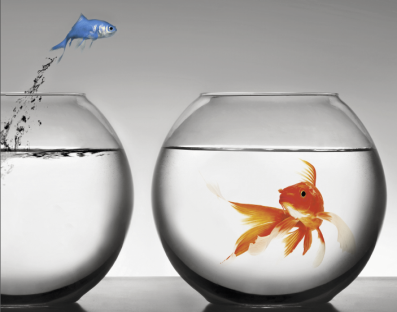 Crossmedial
Relevanz
Kompetenz
Erfahrung
[Speaker Notes: Wir müssen 1 2 3 4 sein. Jeder verkauft das goldene Ei aber wir müssen uns mit unseren Leistungen immer unter Beweis bringen.]
Höchste Reichweitein Ihrer Region
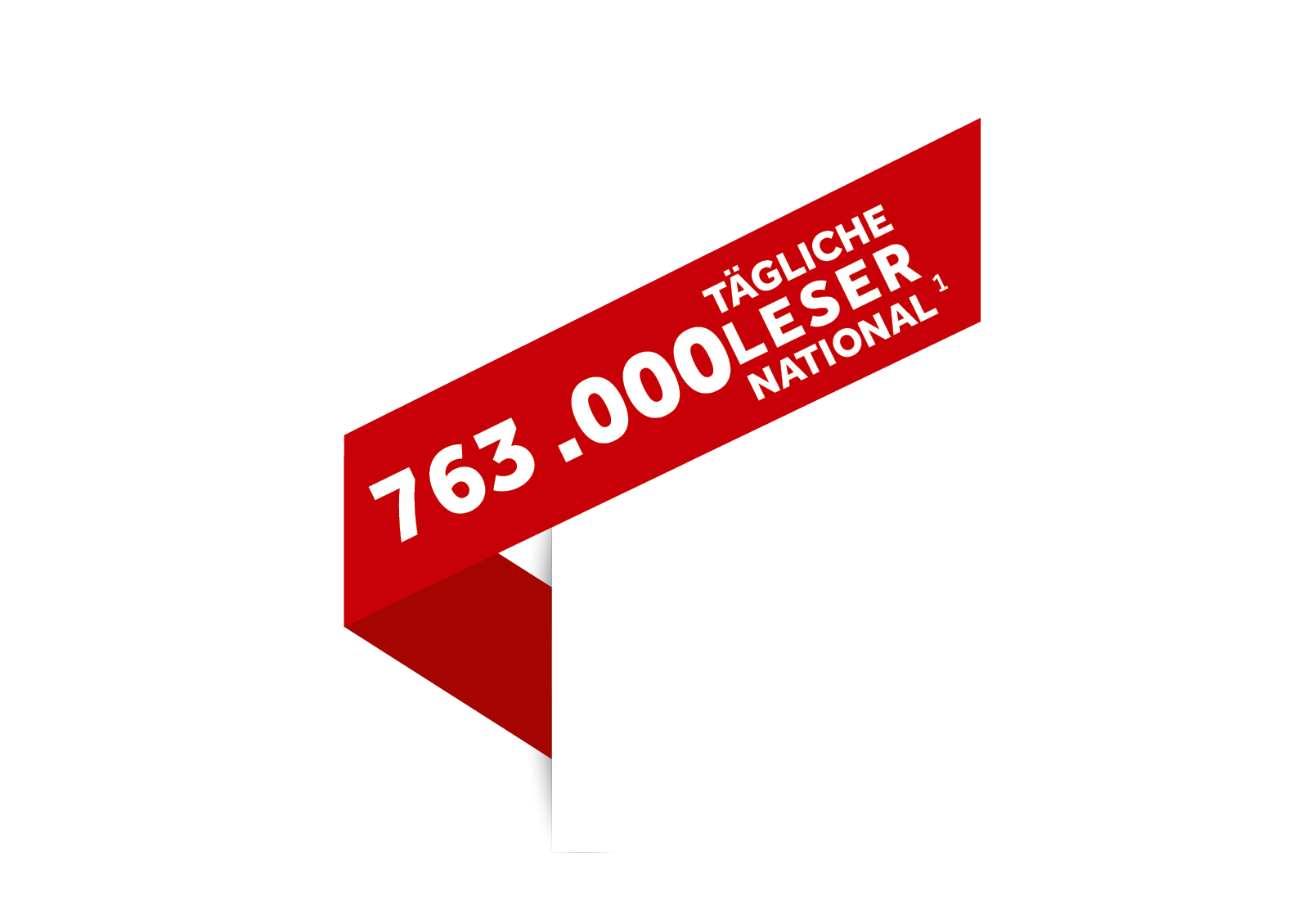 Die Nr. 1 im Süden
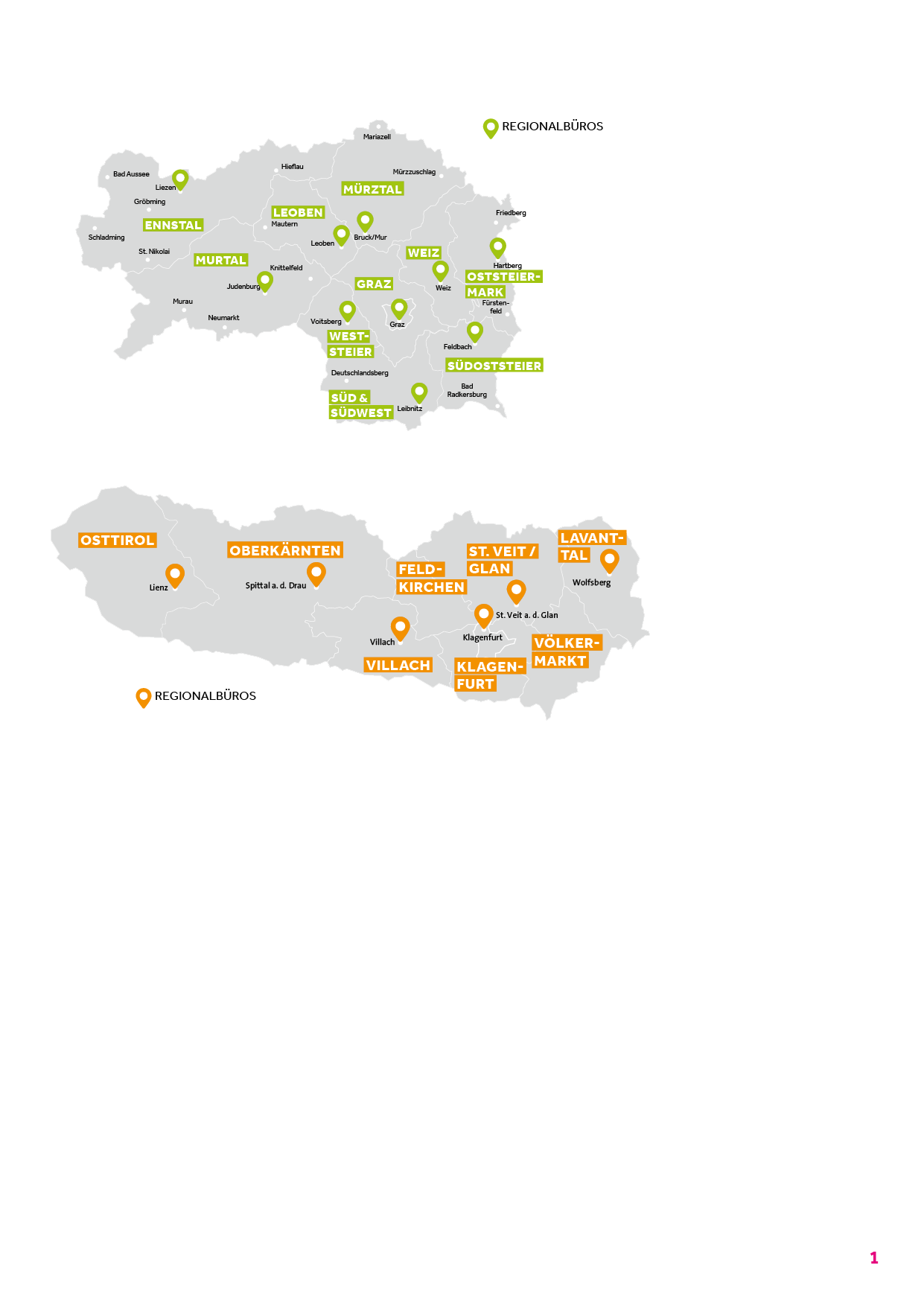 46,0 %
490.000 tägliche Leser in der Steiermark
46,4 %
428.000 Unique User in der Steiermark
3.445.990
Unique Clients
187.233
Verkaufte Auflagen 
in der Steiermark
Ihr Publikum
Ernst-Happel-Stadion
51.000 Plätze
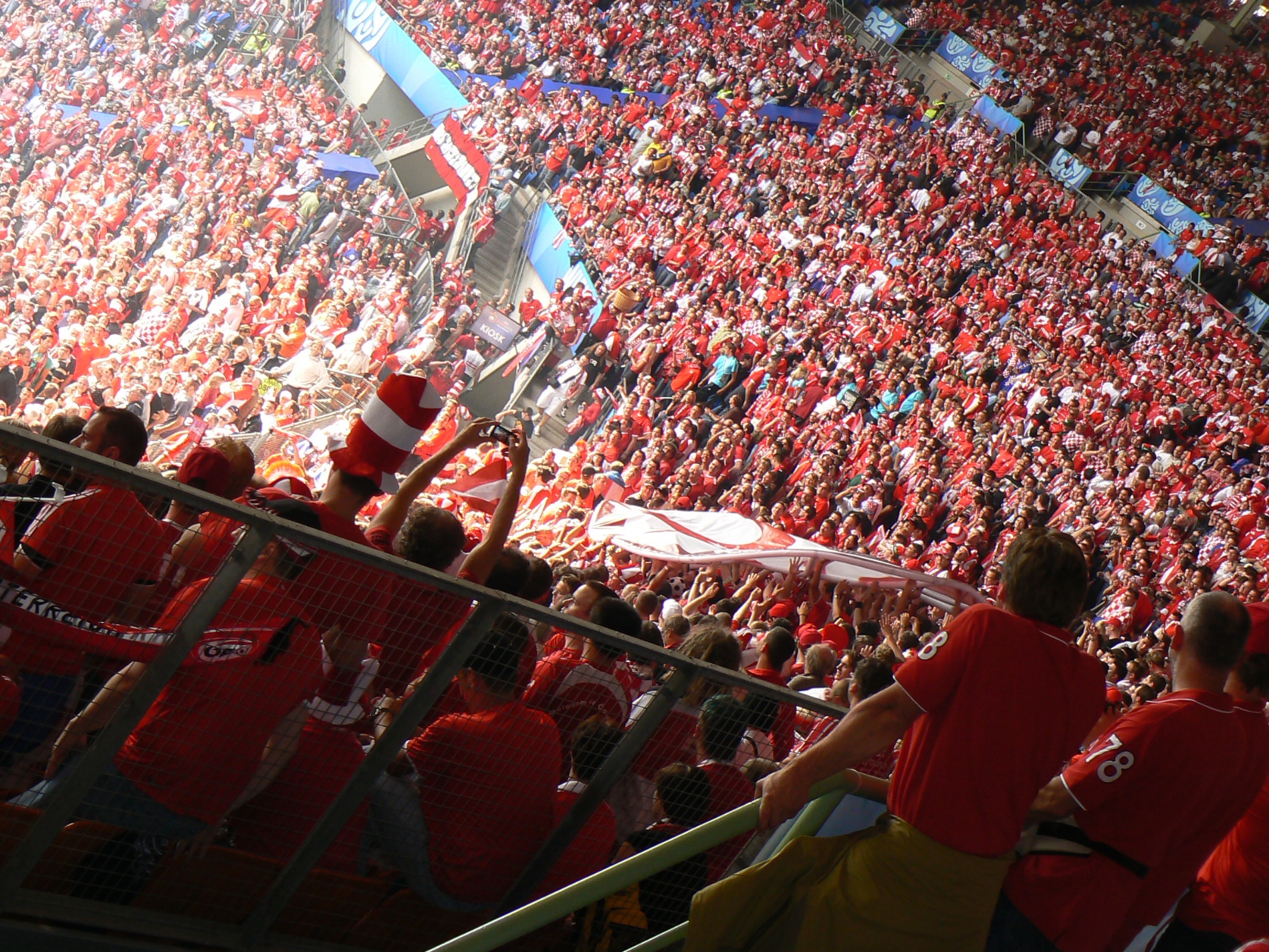 Unser exklusives Angebotfür Sie
Ihr Wettbewerbsvorteil
   Niedrigster Tarif in 2019/2020 
   Beste Unterstützung
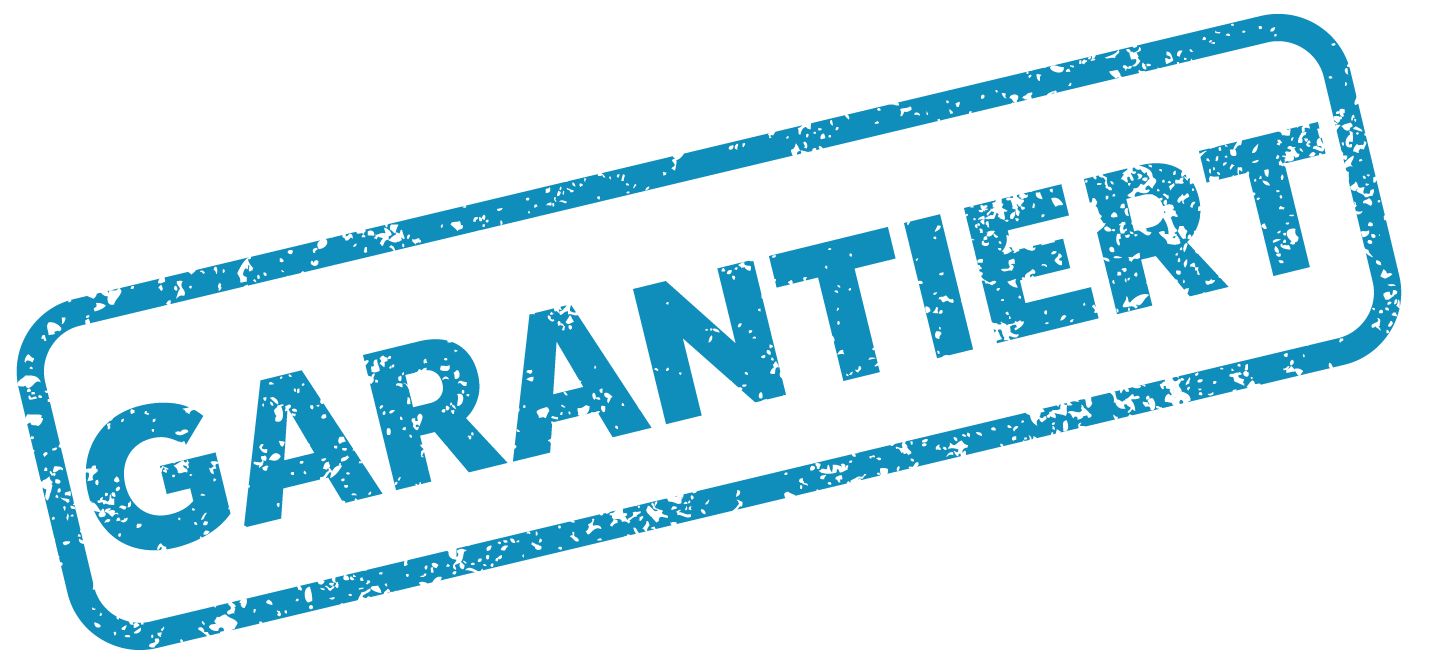 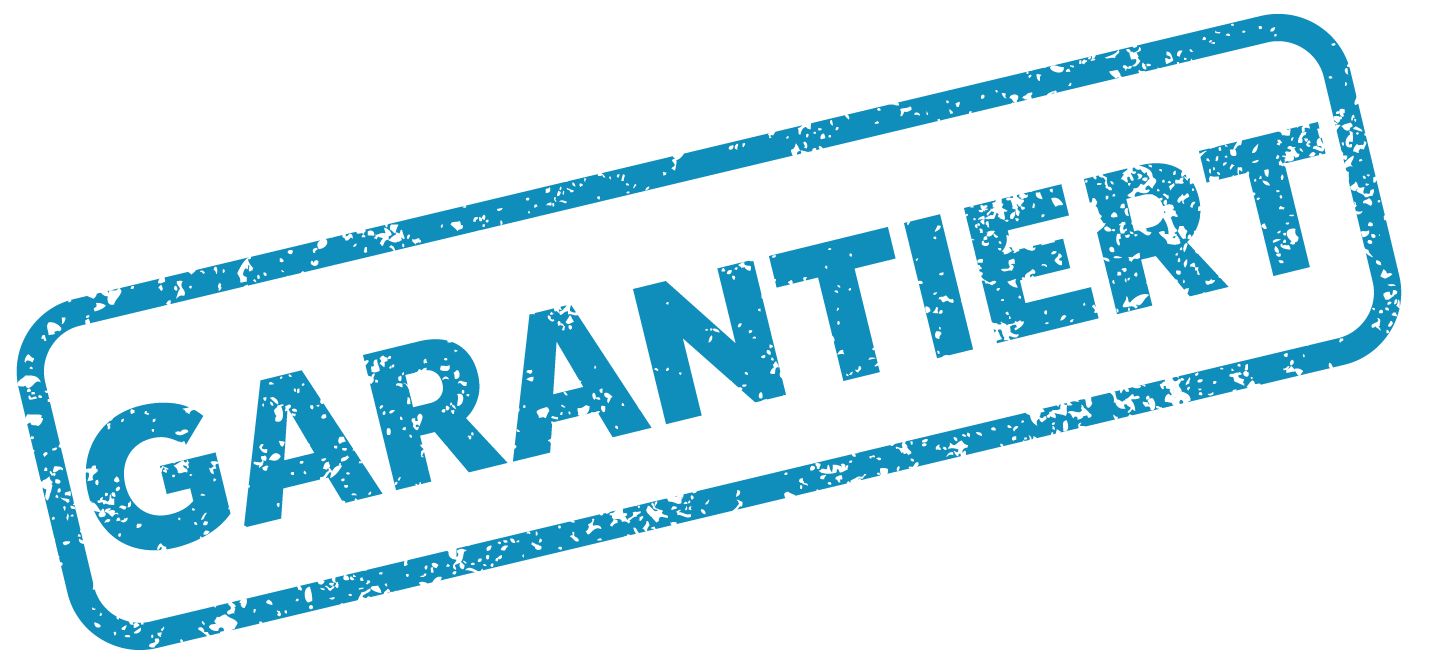 Unser exklusives Angebotfür Sie
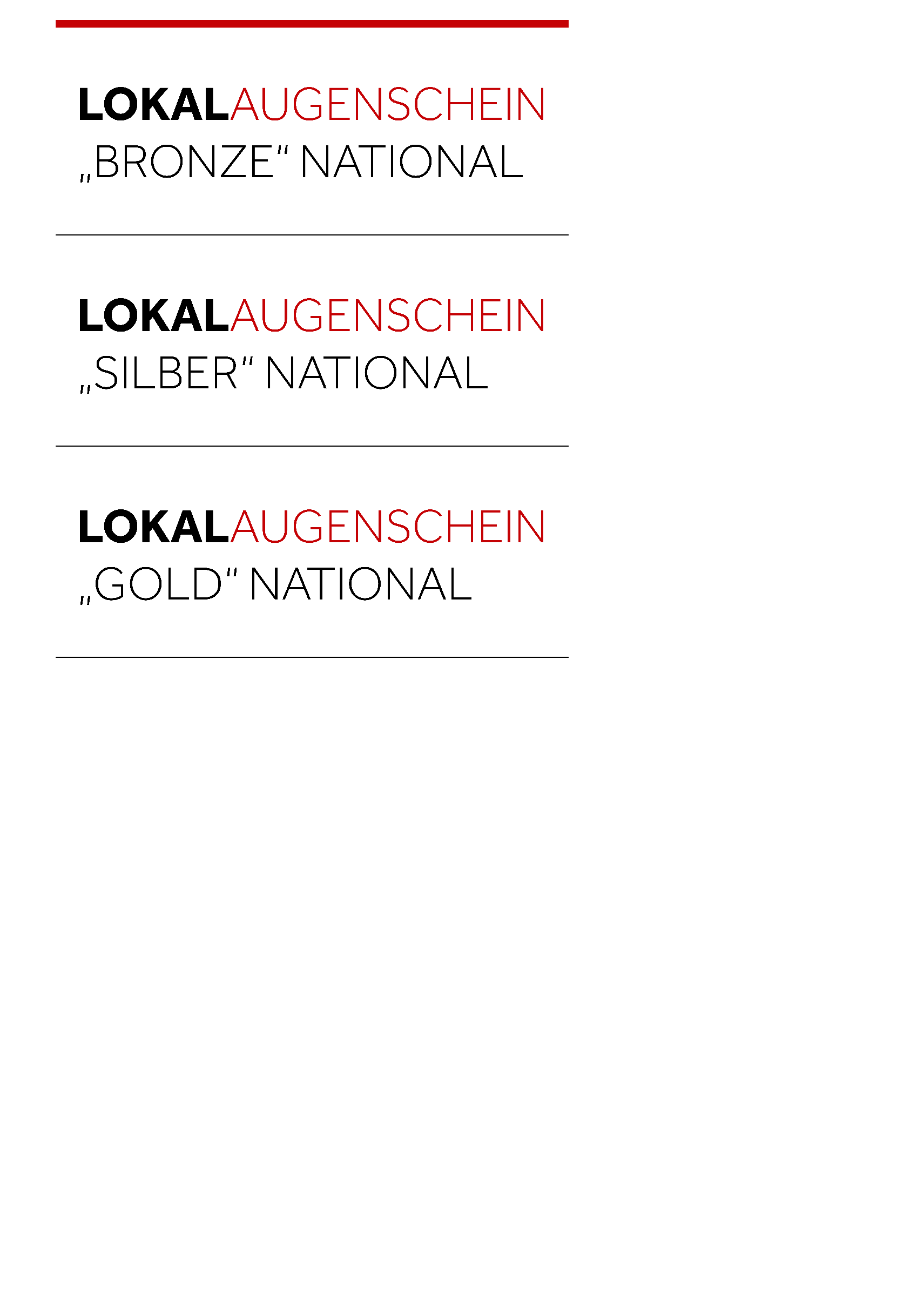 Alle Preise verstehen sich in Euro, inkl. Online-Abgabe, exklusive 5% Werbeabgabe und 20% USt. Beim Online-Anteil entfällt die Werbeabgabe, daher werden Print und Online-Anteil auf der Rechnung gesondert ausgewiesen.
Anzeigenformat„GOLD“ NATIONAL
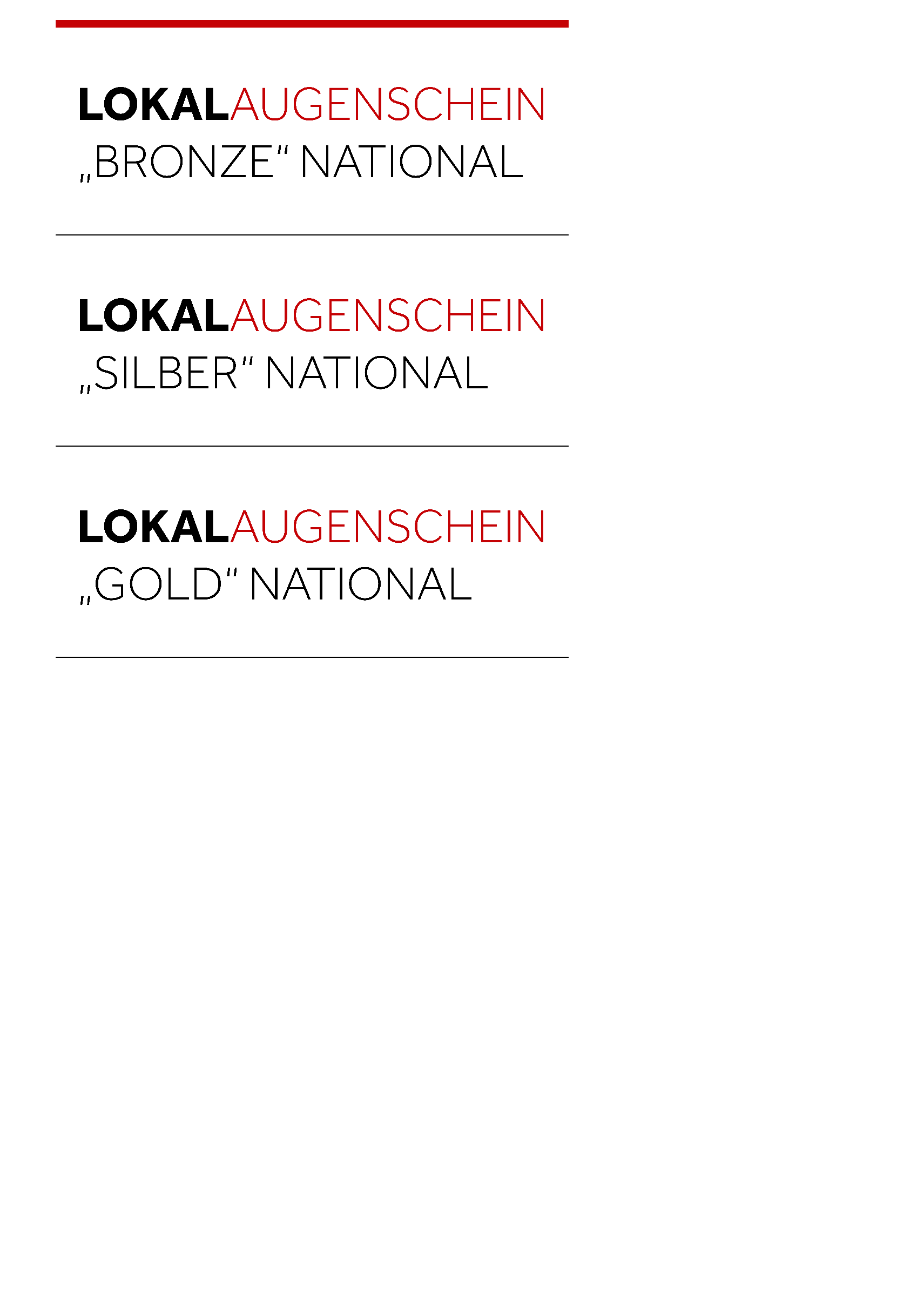 12 x im Jahr
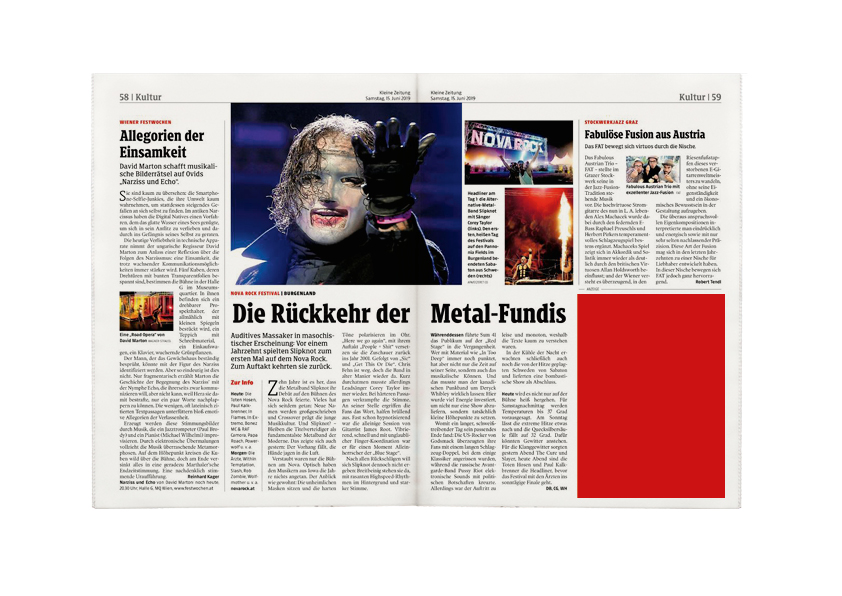 Platzierung der digitalen Werbung
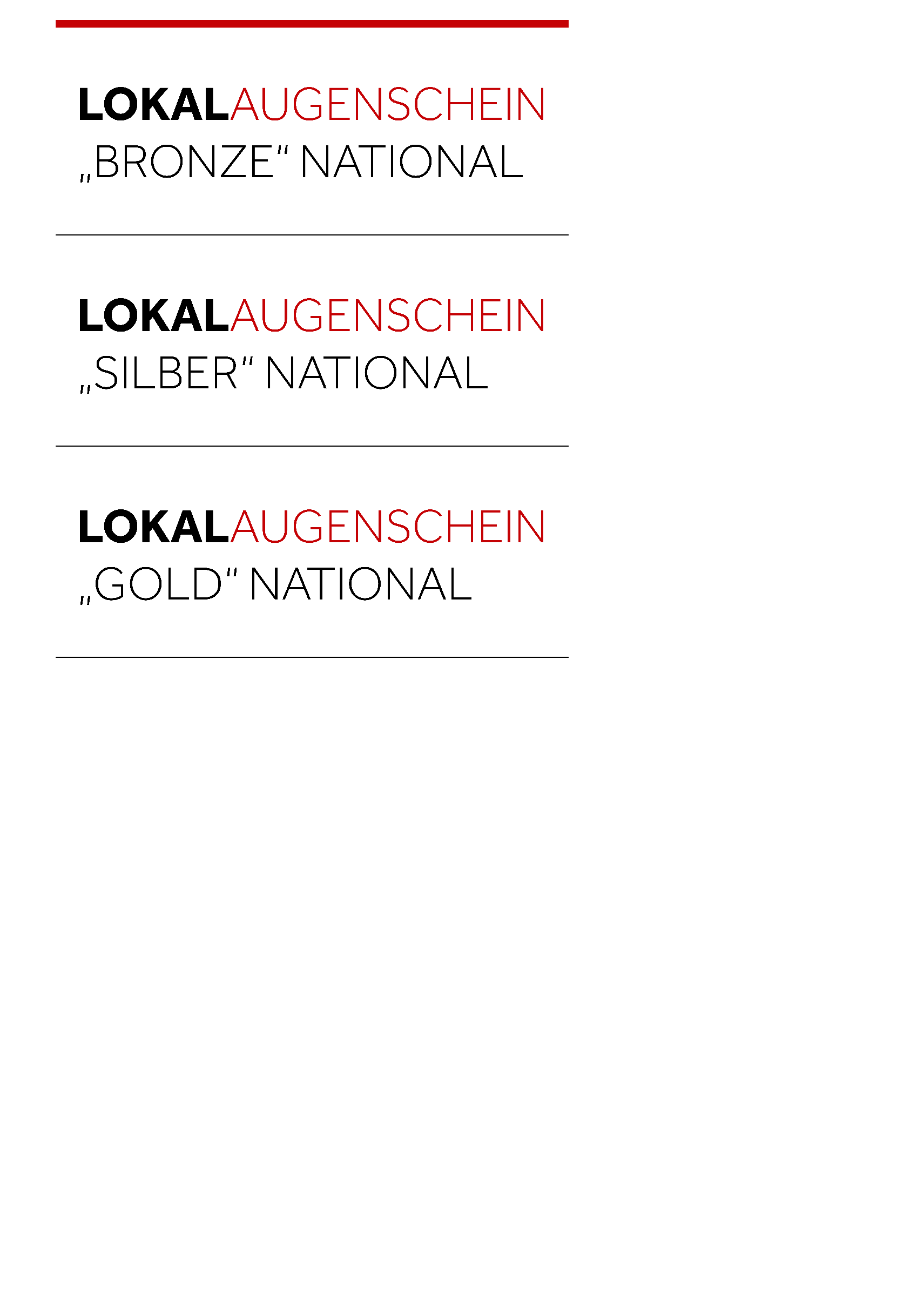 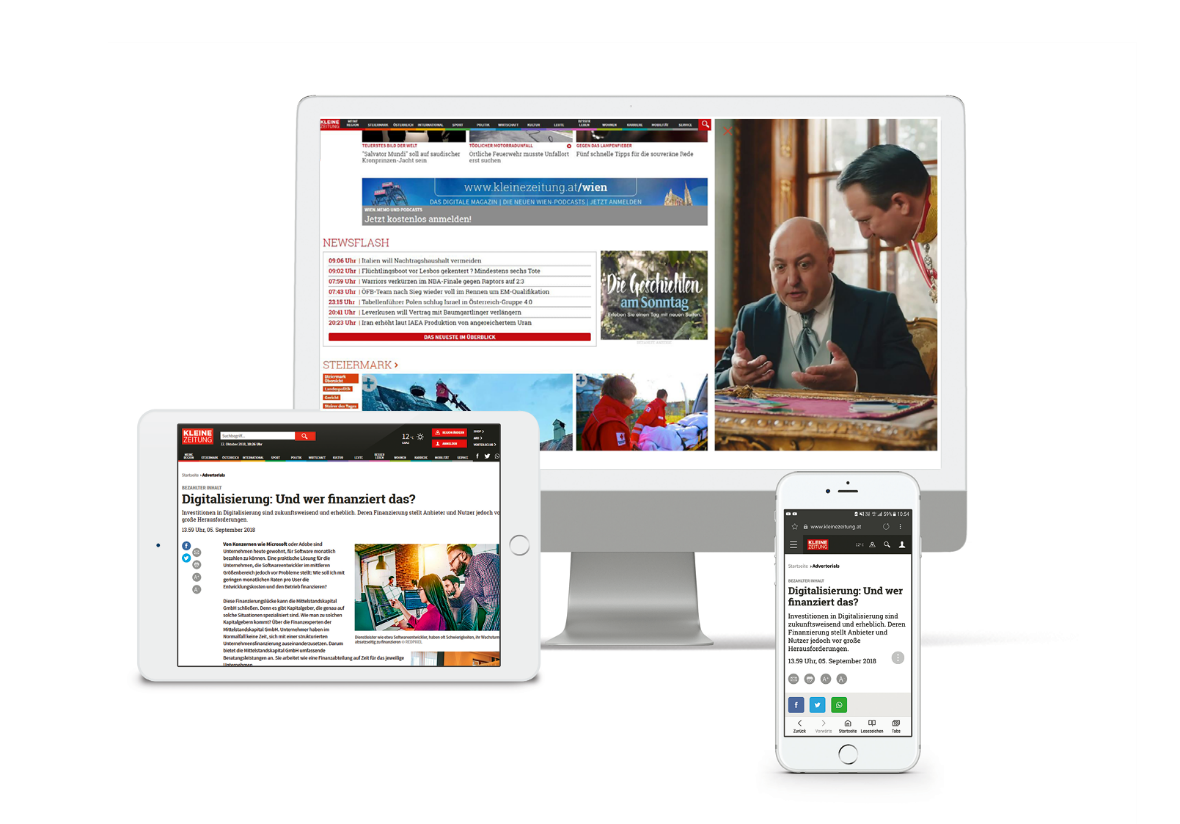 180.000 AI´s
Unser exklusives Angebotfür Sie
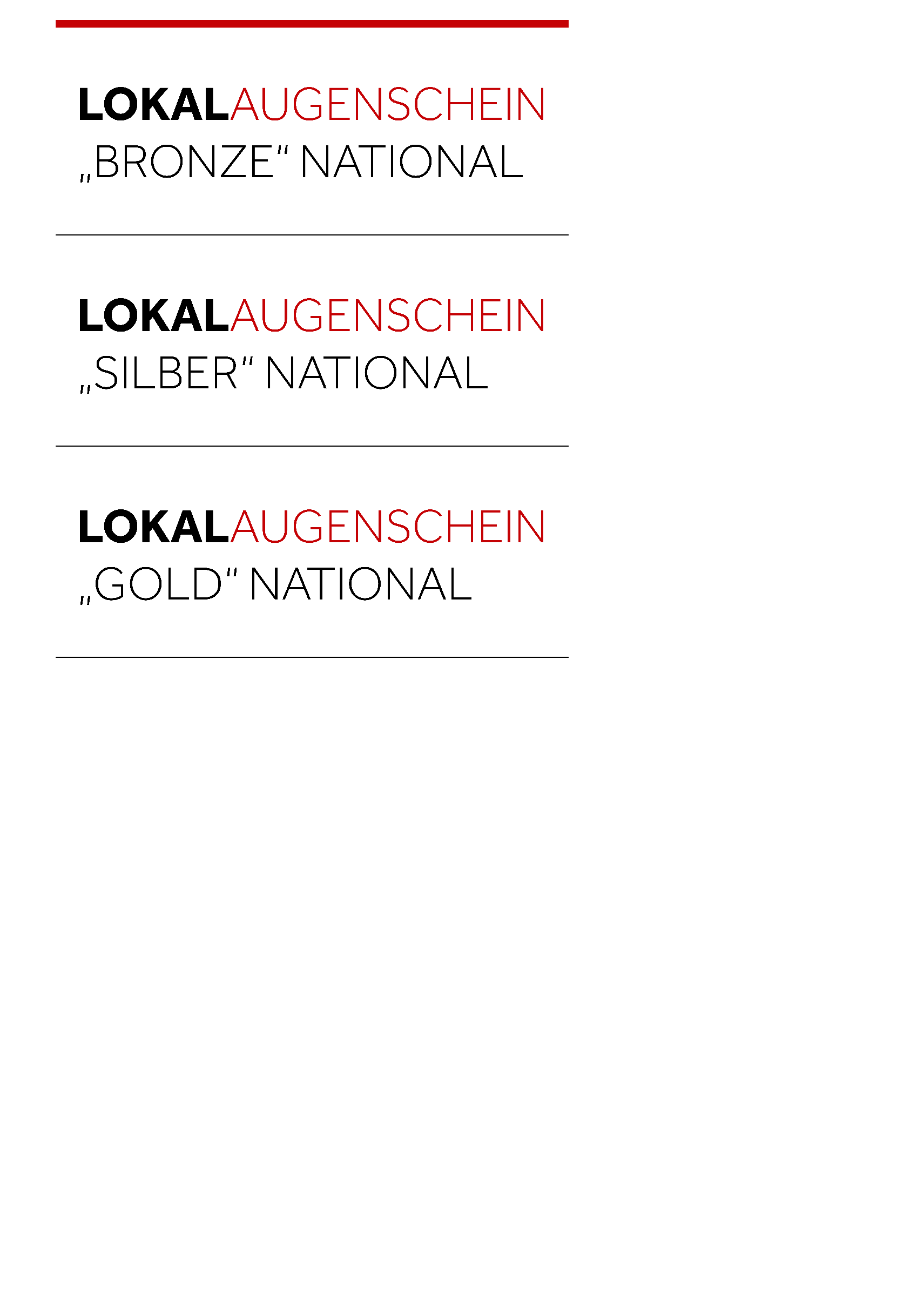 Alle Preise verstehen sich in Euro, inkl. Online-Abgabe, exklusive 5% Werbeabgabe und 20% USt. Beim Online-Anteil entfällt die Werbeabgabe, daher werden Print und Online-Anteil auf der Rechnung gesondert ausgewiesen.
Anzeigenformat„SILBER“ NATIONAL
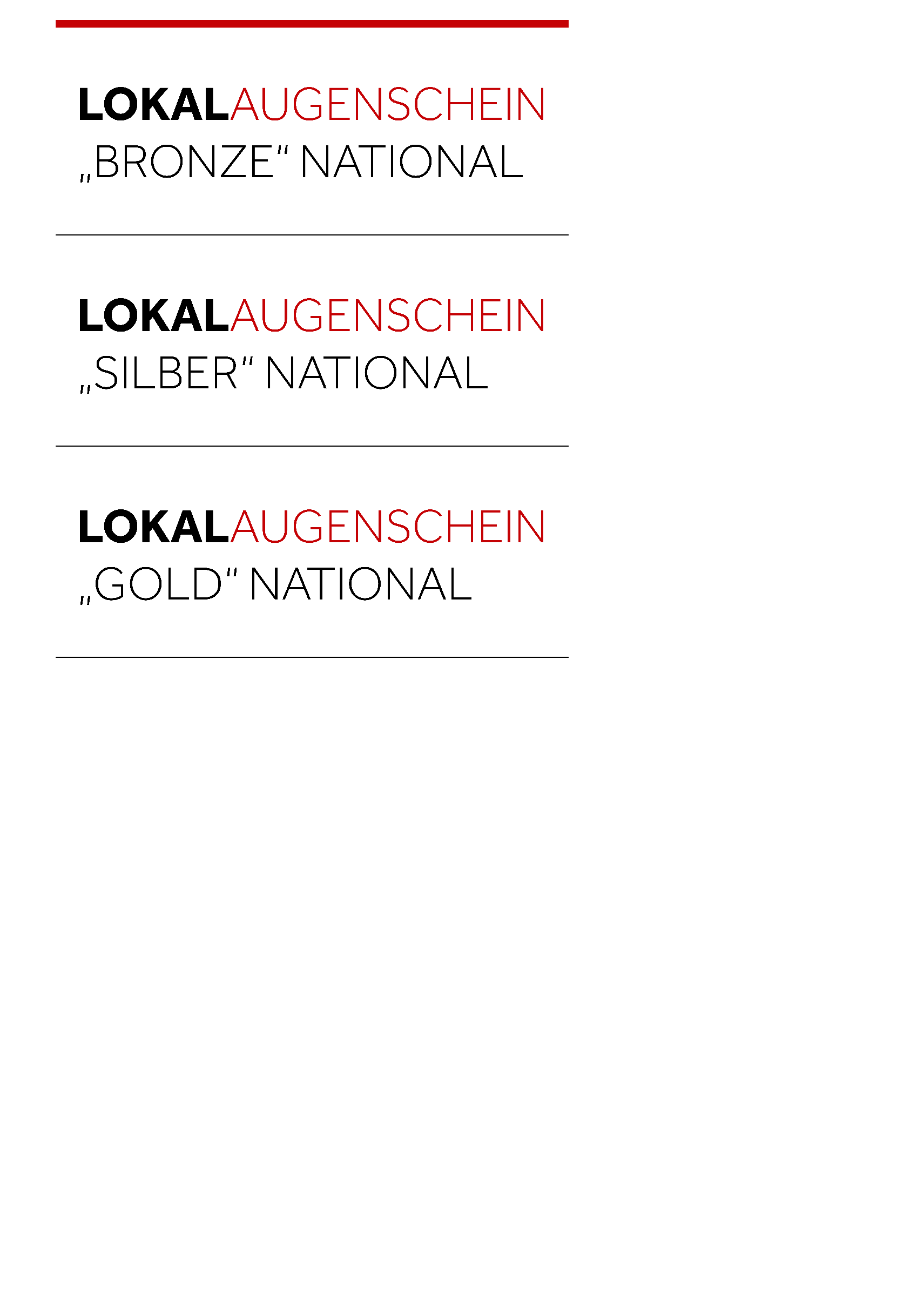 12 x im Jahr
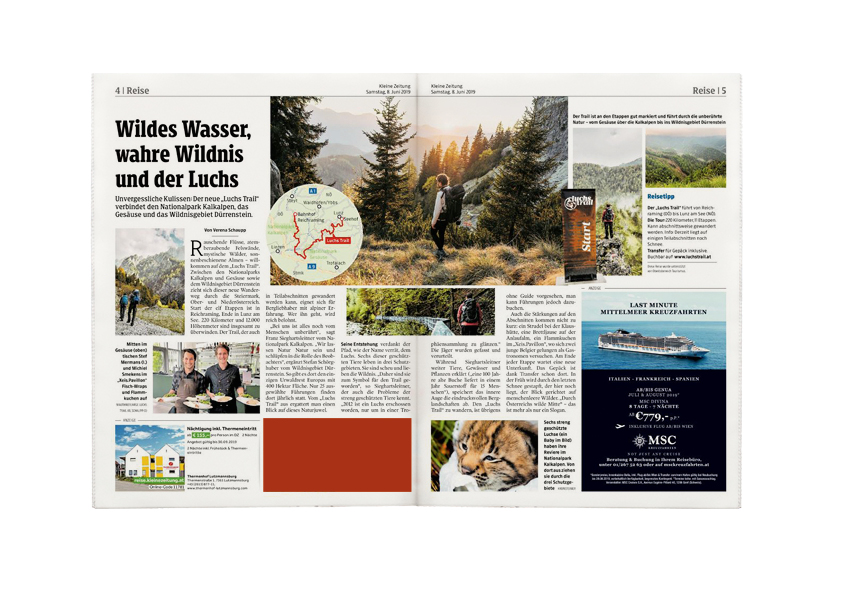 Platzierung der digitalen Werbung
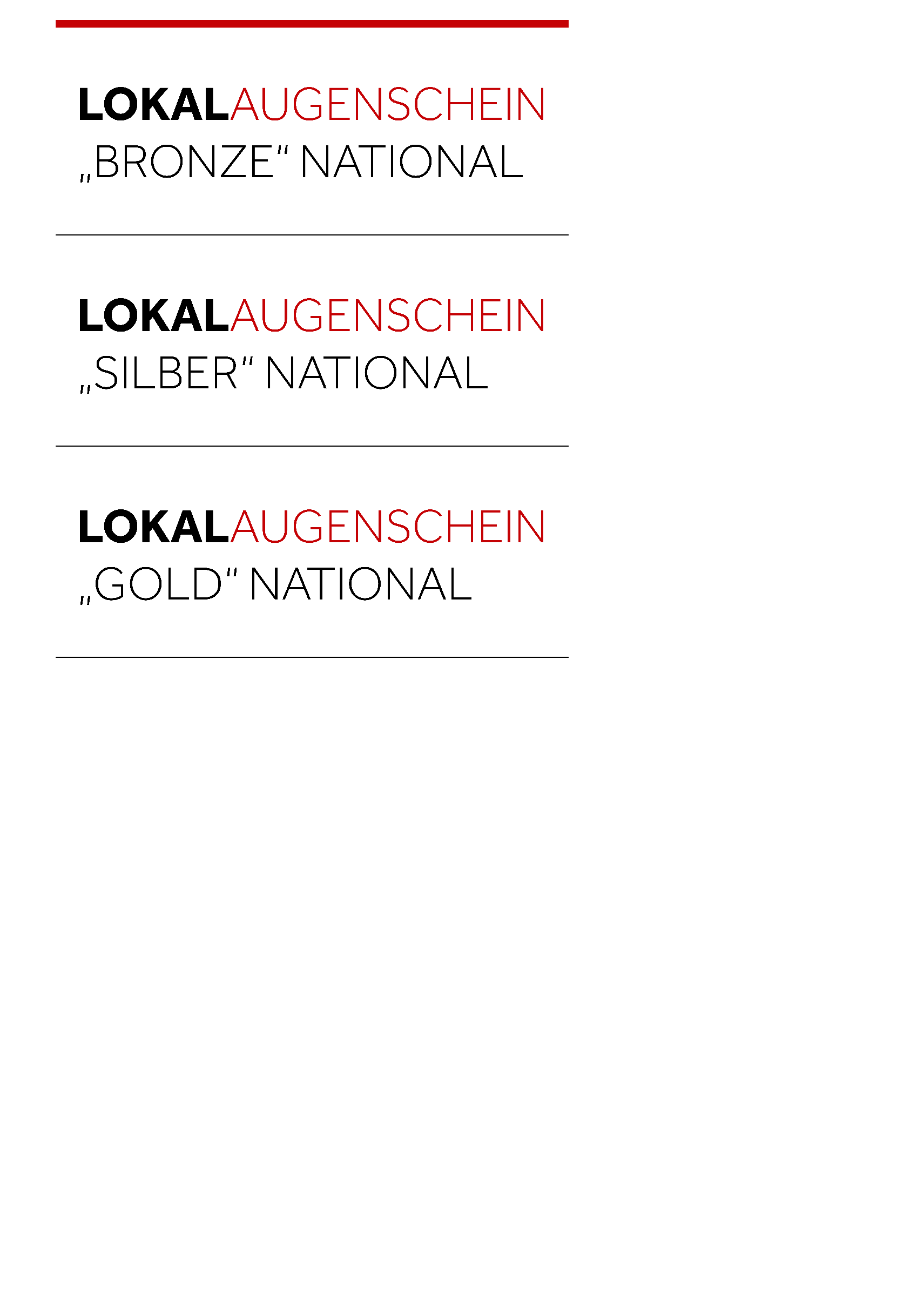 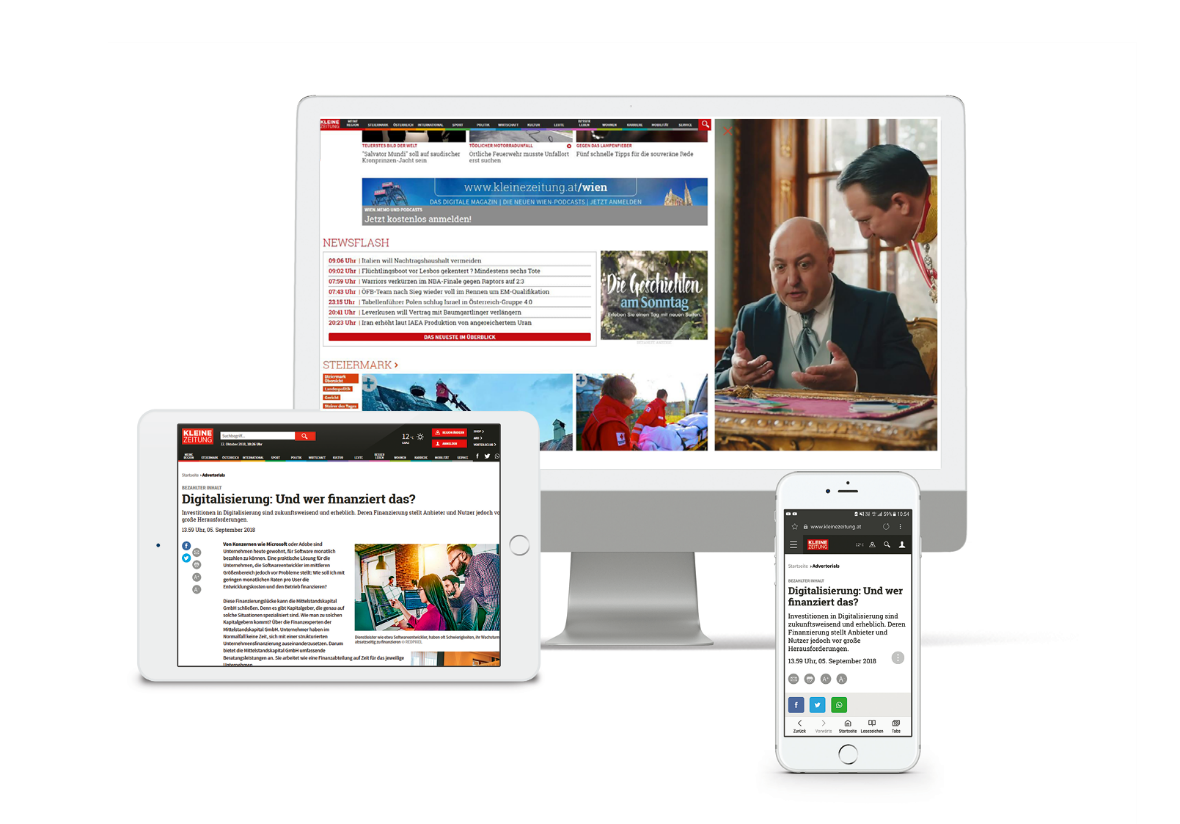 108.000 AI´s
Unser exklusives Angebotfür Sie
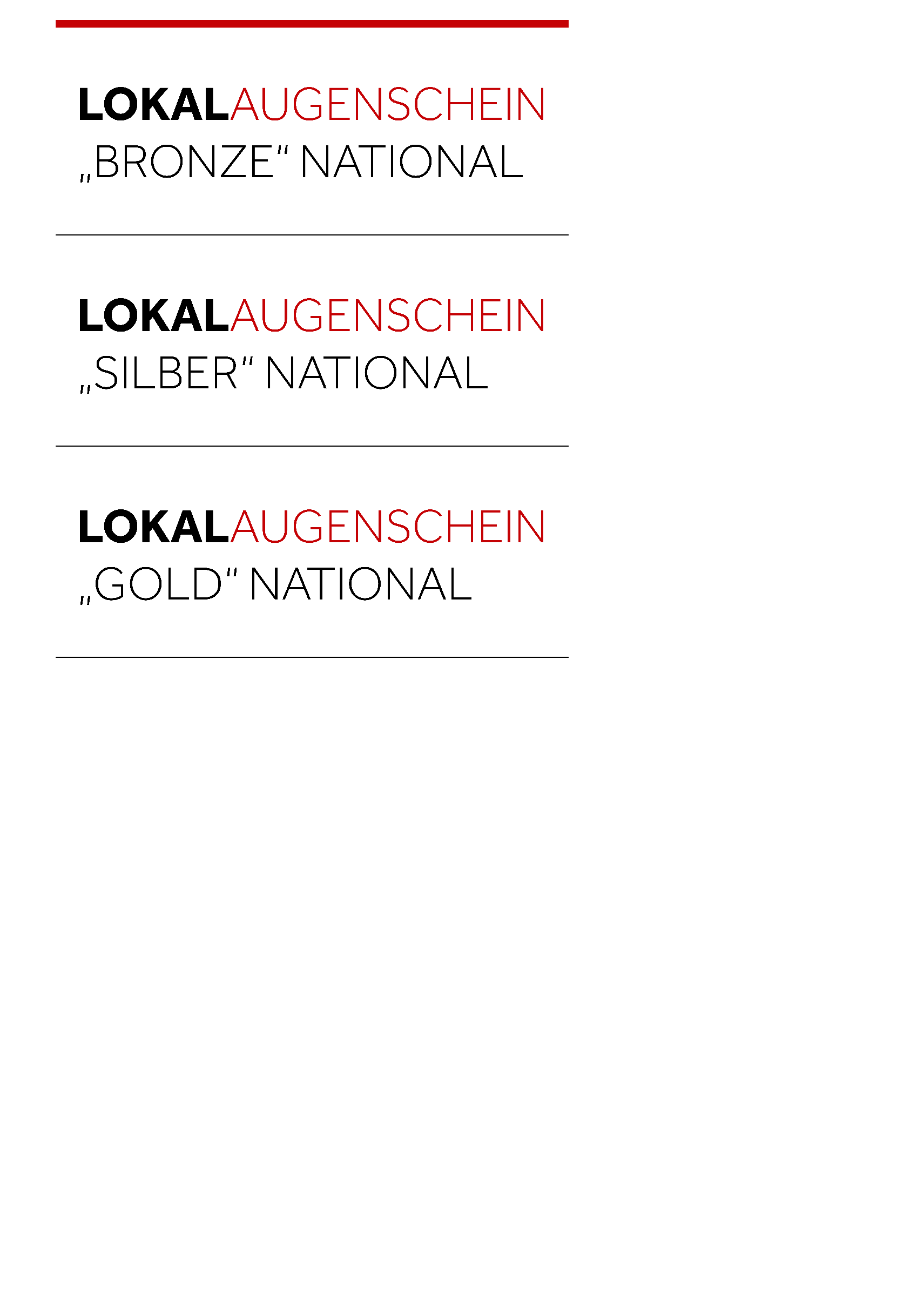 Alle Preise verstehen sich in Euro, inkl. Online-Abgabe, exklusive 5% Werbeabgabe und 20% USt. Beim Online-Anteil entfällt die Werbeabgabe, daher werden Print und Online-Anteil auf der Rechnung gesondert ausgewiesen.
Anzeigenformat„BRONZE“ NATIONAL
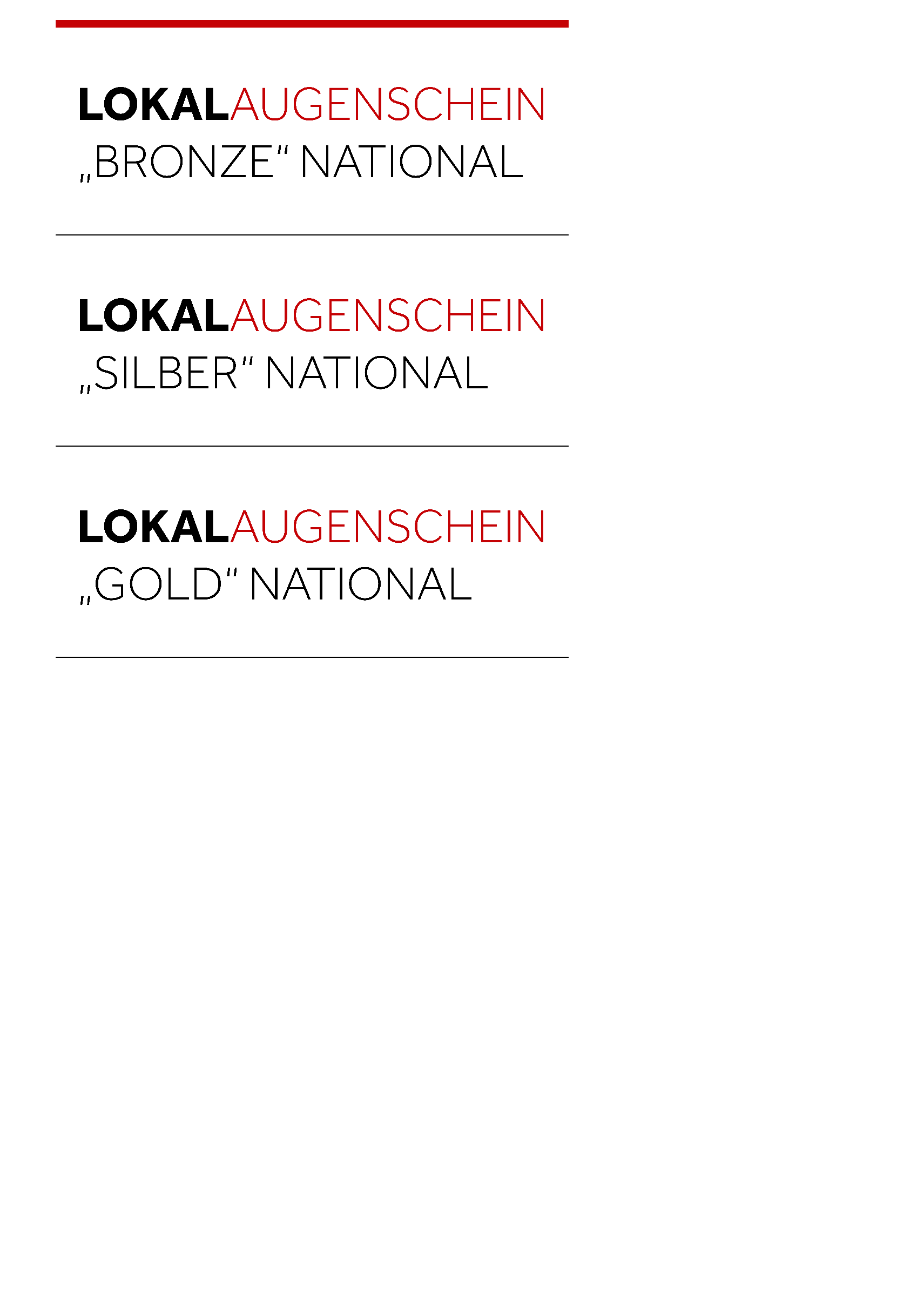 12 x im Jahr
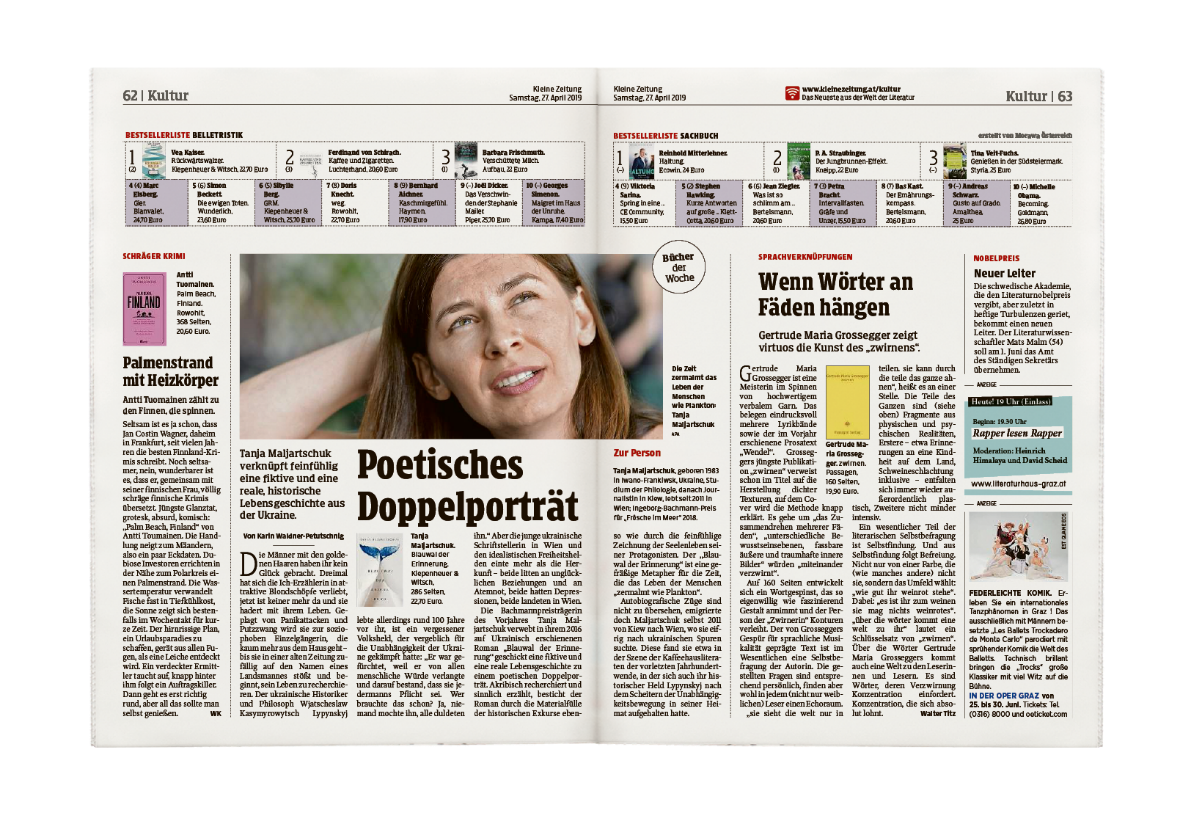 Platzierung der digitalen Werbung
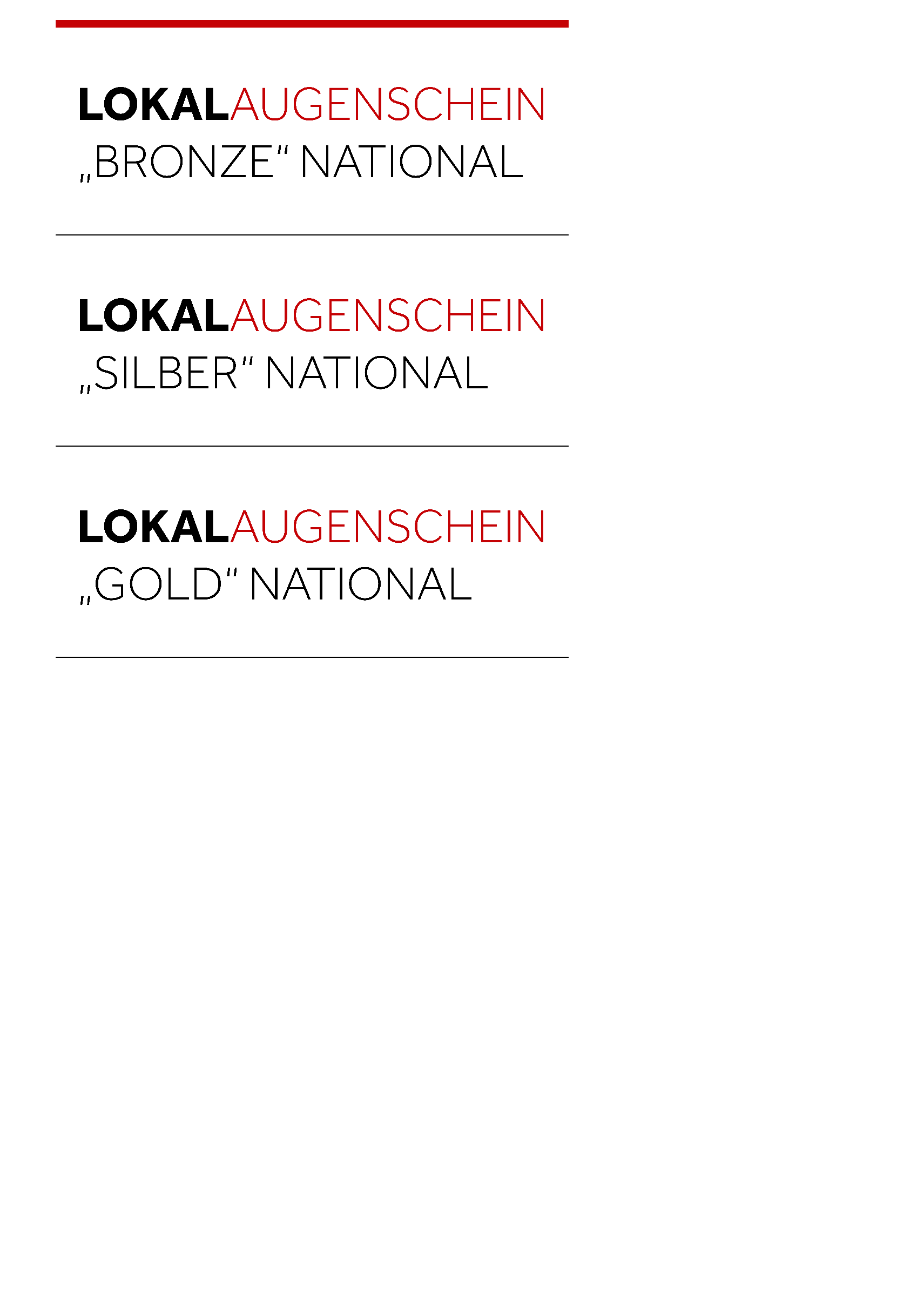 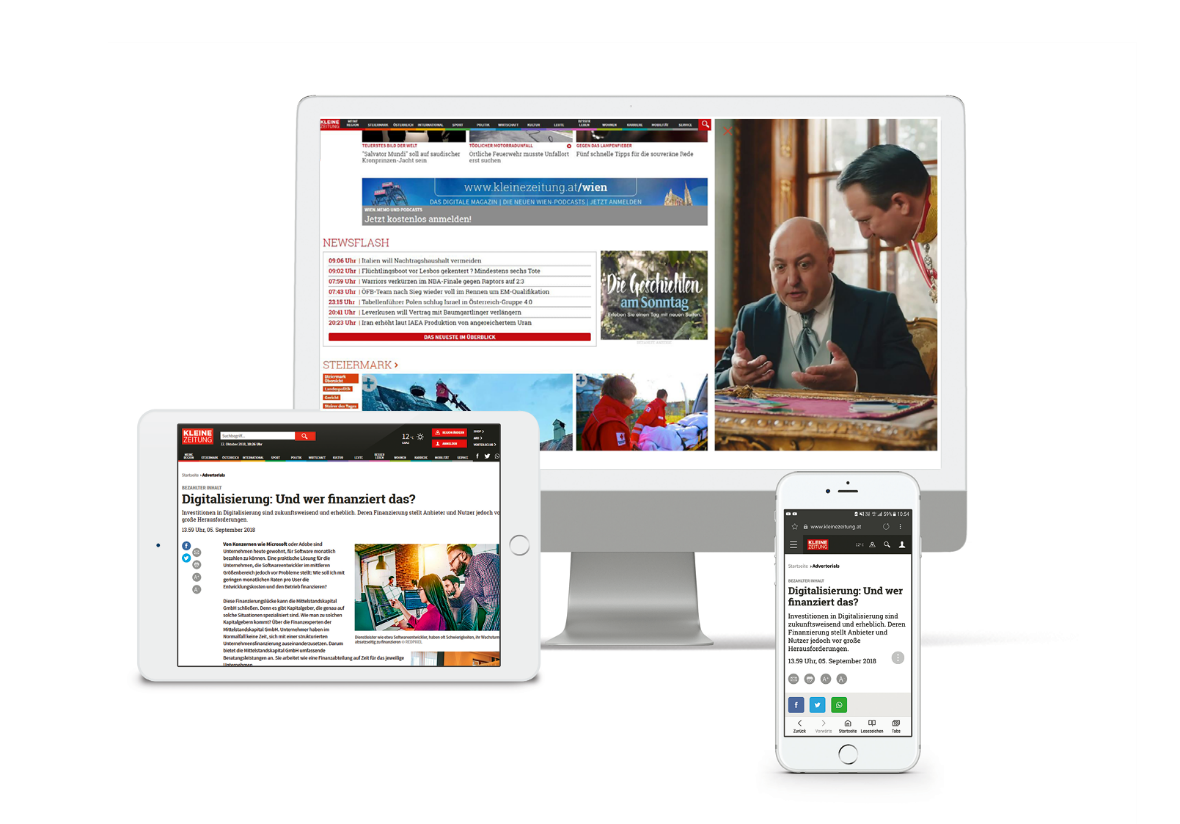 72.000 AI´s
Zufriedene Werbekunden
Video Testimonials
Ihr Konzept
Zum Werbeerfolg!
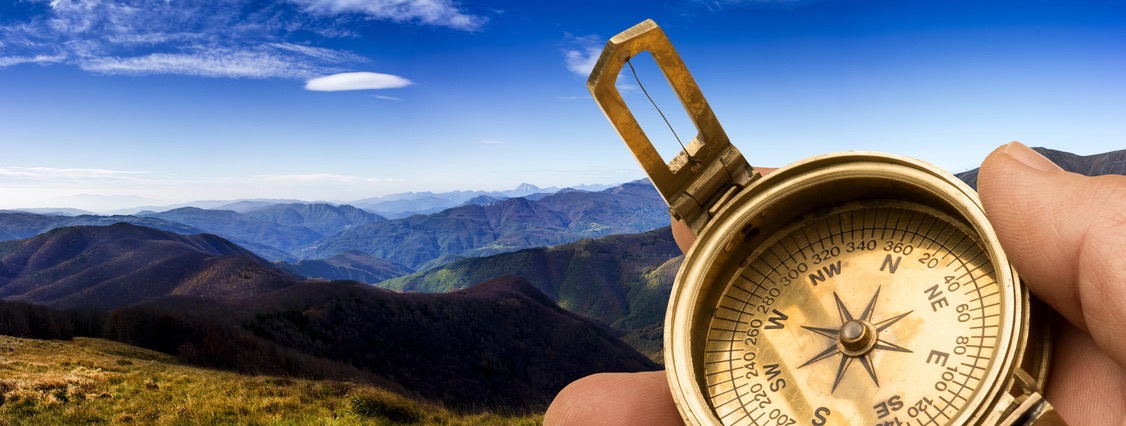 Crossmedial-Regional!!
Unsere Medien für Ihren
Wettbewerbsvorteil!!